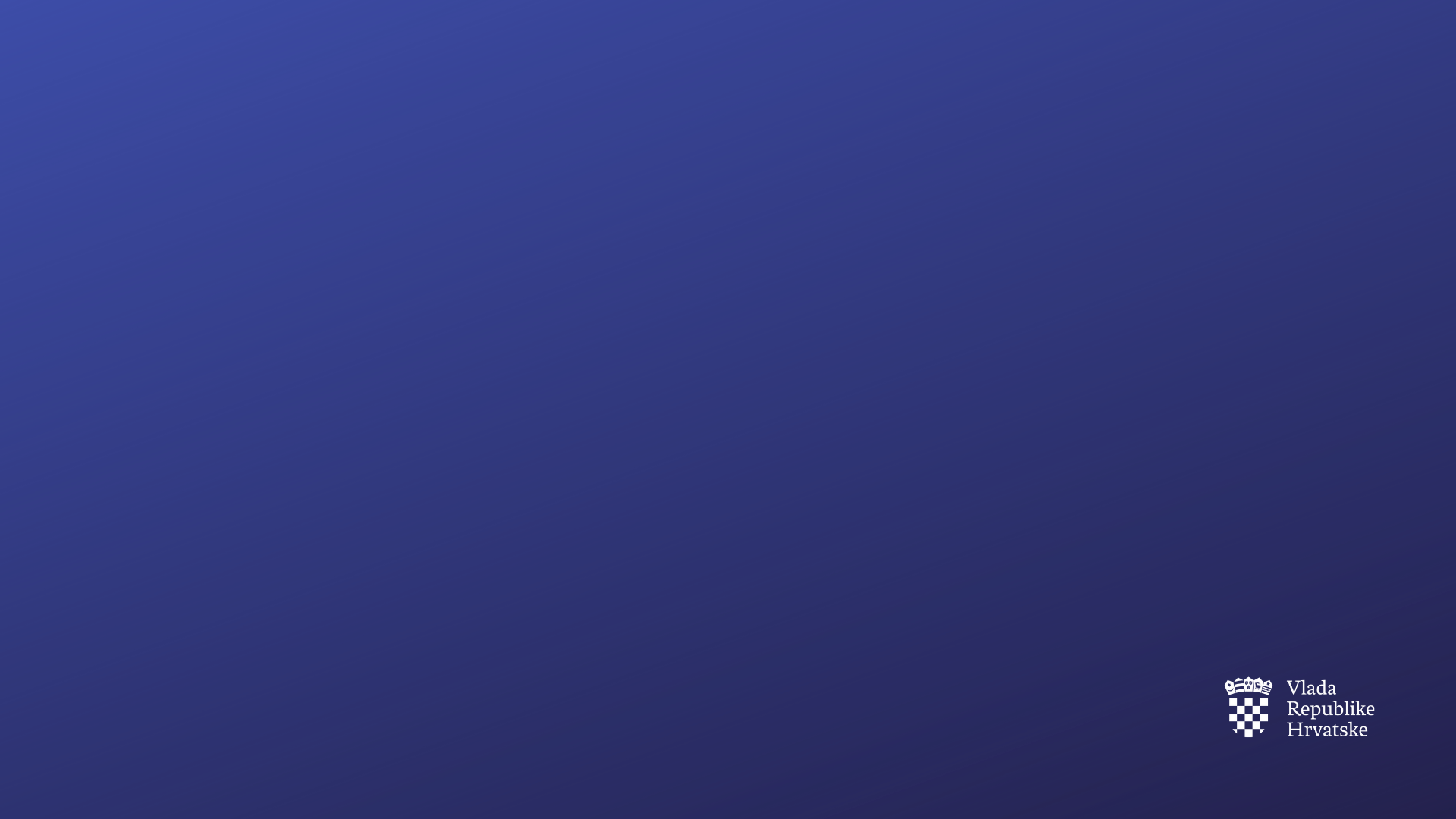 REFORMA SUSTAVA SOCIJALNE SKRBI 
Kvalitetnije i dostupnije usluge za korisnike
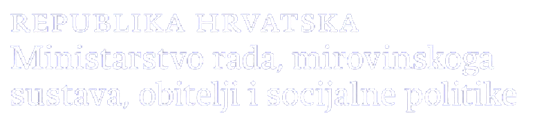 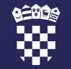 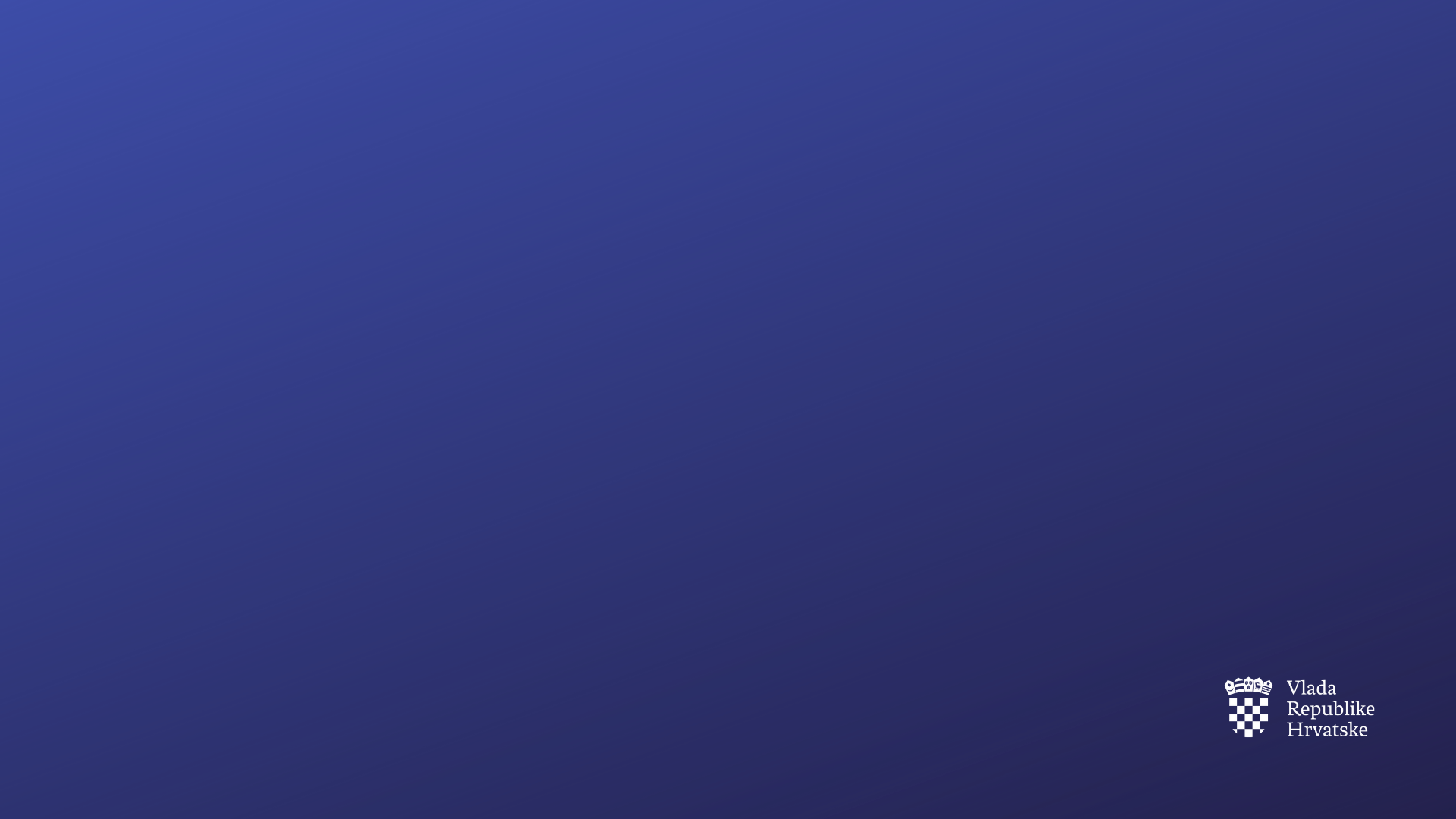 Cjelovita reforma sustava socijalne skrbi
3 Nacionalna plana
Velika ulaganja
7 zakona
1,2 MLRD.HRK za 2022./23.
7,1 MLRD.HRK godišnje
Državni proračun 
Europski socijalni fond (ESF), Europski fond za regionalni razvoj (ERDF), Fond za oporavak i otpornost (RRF)
JLPRS
Nacionalni plan borbe protiv siromaštva i socijalne isključenosti za razdoblje od 2021. do 2027.
Nacionalni plan razvoja socijalnih usluga za razdoblje od 2021. do 2027. 
Nacionalni plan izjednačavanja mogućnosti za osobe s invaliditetom od 2021. do 2027. godine.
Zakon o socijalnoj skrbi
Zakon o udomiteljstvu
5 zakona o reguliranim profesijama
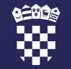 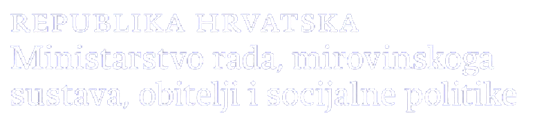 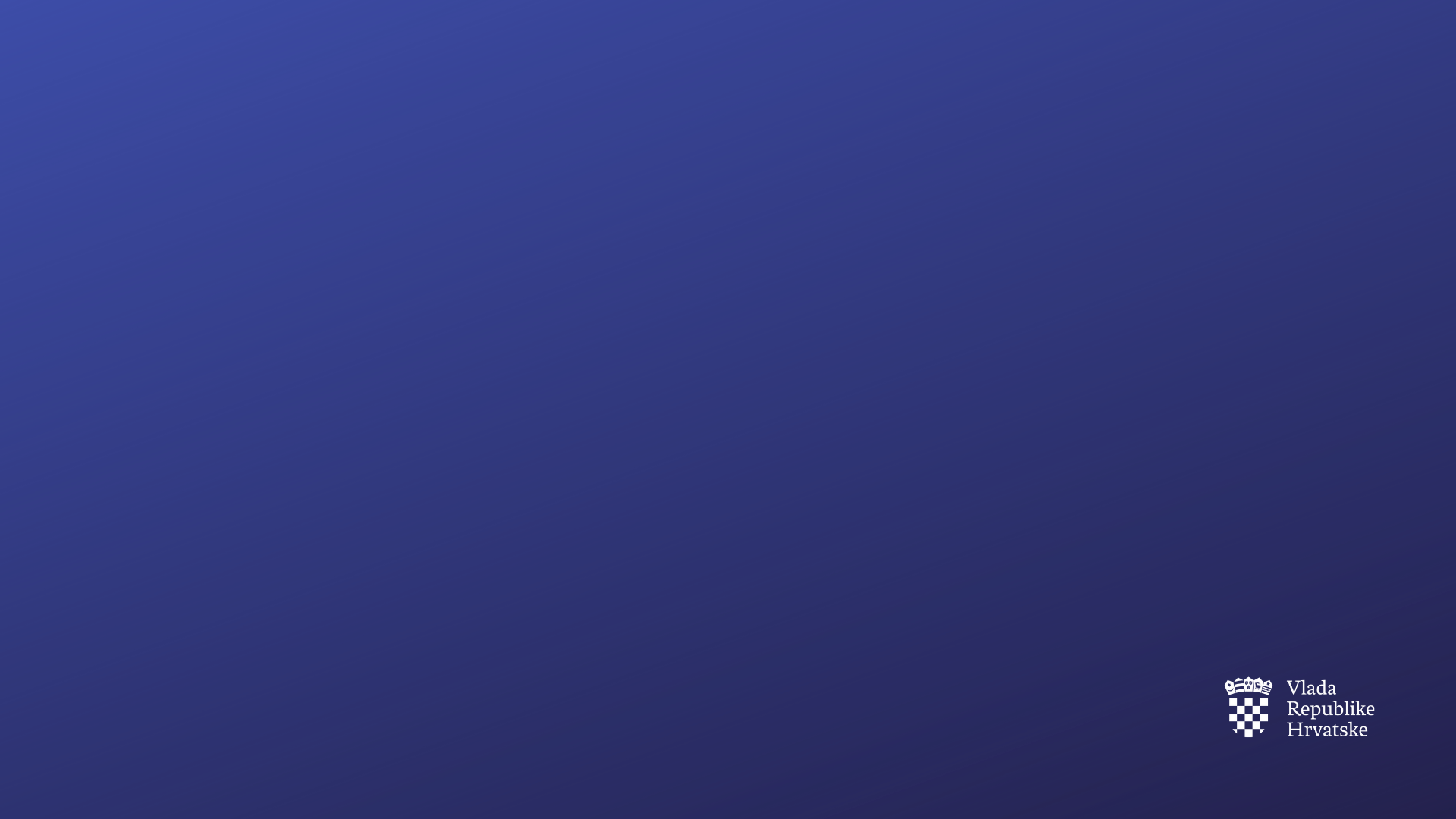 Zakon o socijalnoj skrbi
Bolji i transparentniji sustav koji korisnicima pruža ujednačene i kvalitetnije usluge u njihovim lokalnim sredinama
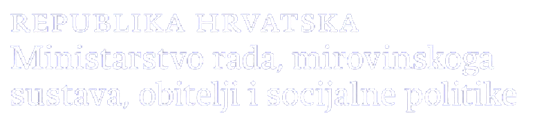 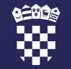 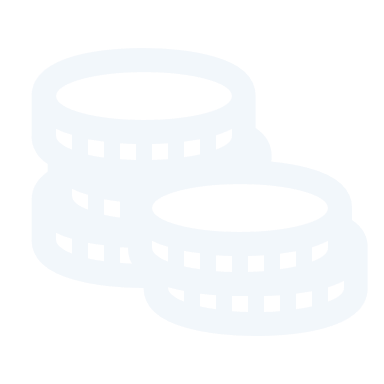 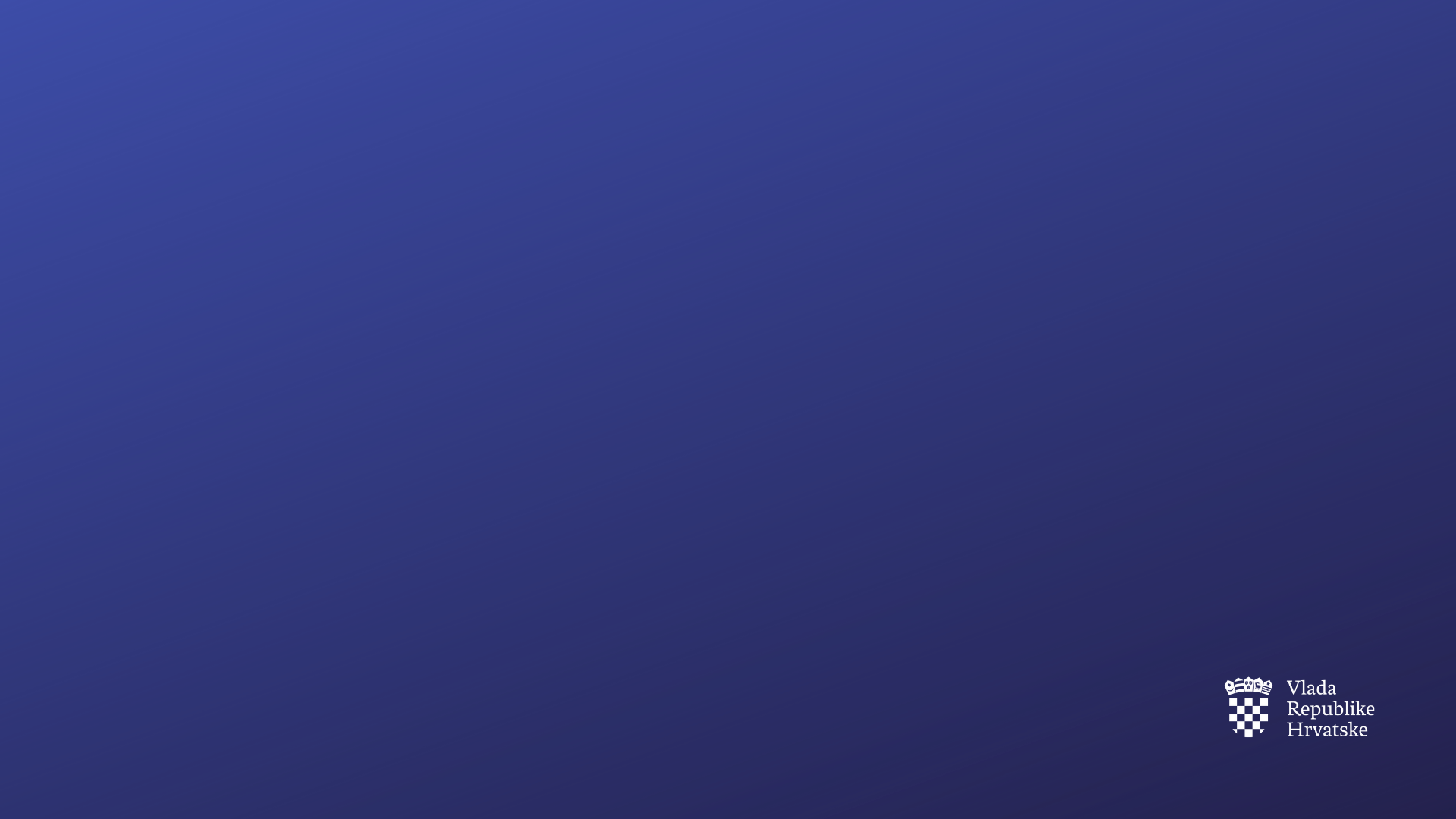 Zakon o socijalnoj skrbi
669,9 MIL. HRK
2023.
+
Gotovo dvostruko više ulaganja
361,96 MIL. HRK
2022.
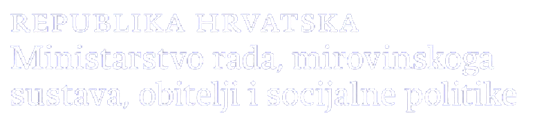 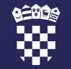 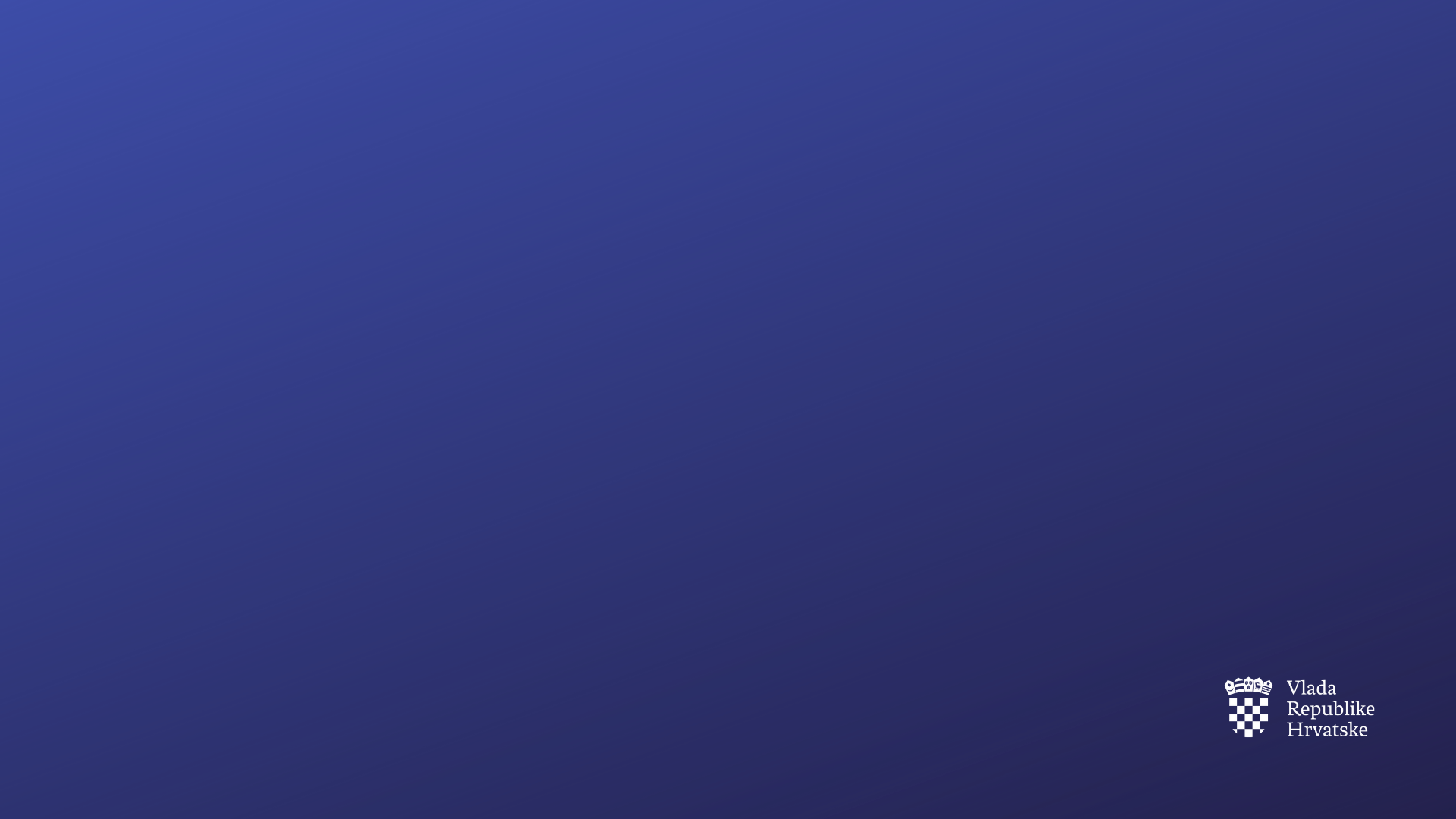 Zakon o socijalnoj skrbi
Smanjenje rizika od siromaštva
Kvalitetnije i dostupnije usluge
Nova organizacija
Povećanje osnovice za izračun ZMN i usklađivanje ekvivalentne ljestvice
Veće naknade za osobne potrebe korisnika smještaja
Jedinstvena metodologija za izračun cijena usluga
Socijalno mentorstvo, sveobuhvatna procjena i planiranje, prethodna stručna procjena, psihosocijalni tretman zbog prevencije nasilja u obitelji
Osnivanje Hrvatskog zavoda za socijalni rad koji s radom počinje 1.1.2023.
Obiteljski centar kao samostalna ustanova
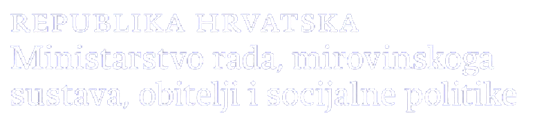 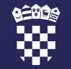 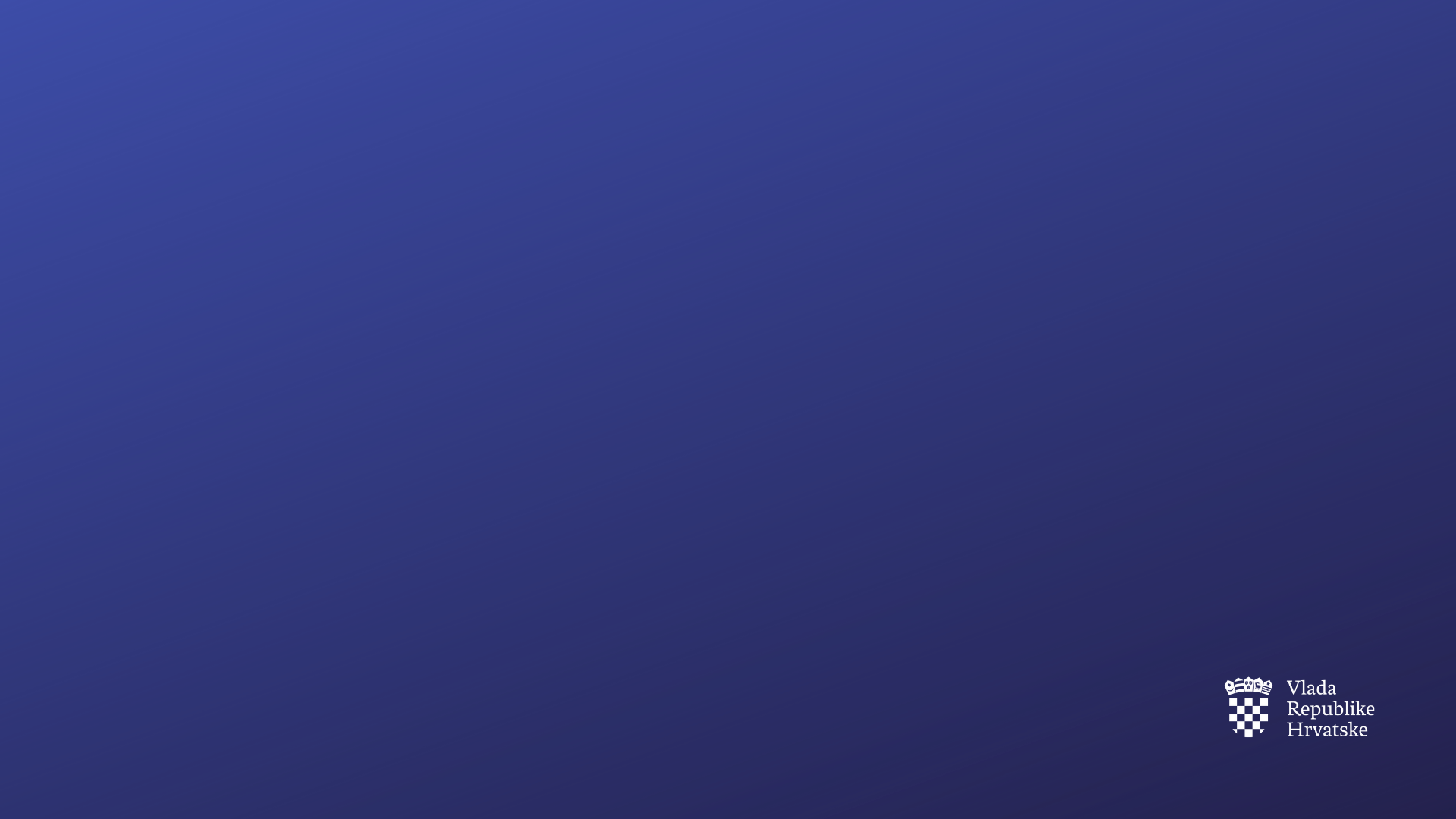 Zakon o socijalnoj skrbi
Nova zapošljavanja
Kontinuirano stručno usavršavanje
Smanjenje broja javnih ovlasti
Transparentnost 
i nadzor sustava
Nastavak smanjenja javnih ovlasti u budućnosti
Jačanje stručnog rada CZSS
Osnivanje Akademije koja s radom počinje 1.1.2023.
Uz 196 zaposlenih još 326
30% više stručnjaka u tri godine (1685→2207)
Osnivanje Povjerenstva za pritužbe građana koje će se osnovati 1.1.2022.
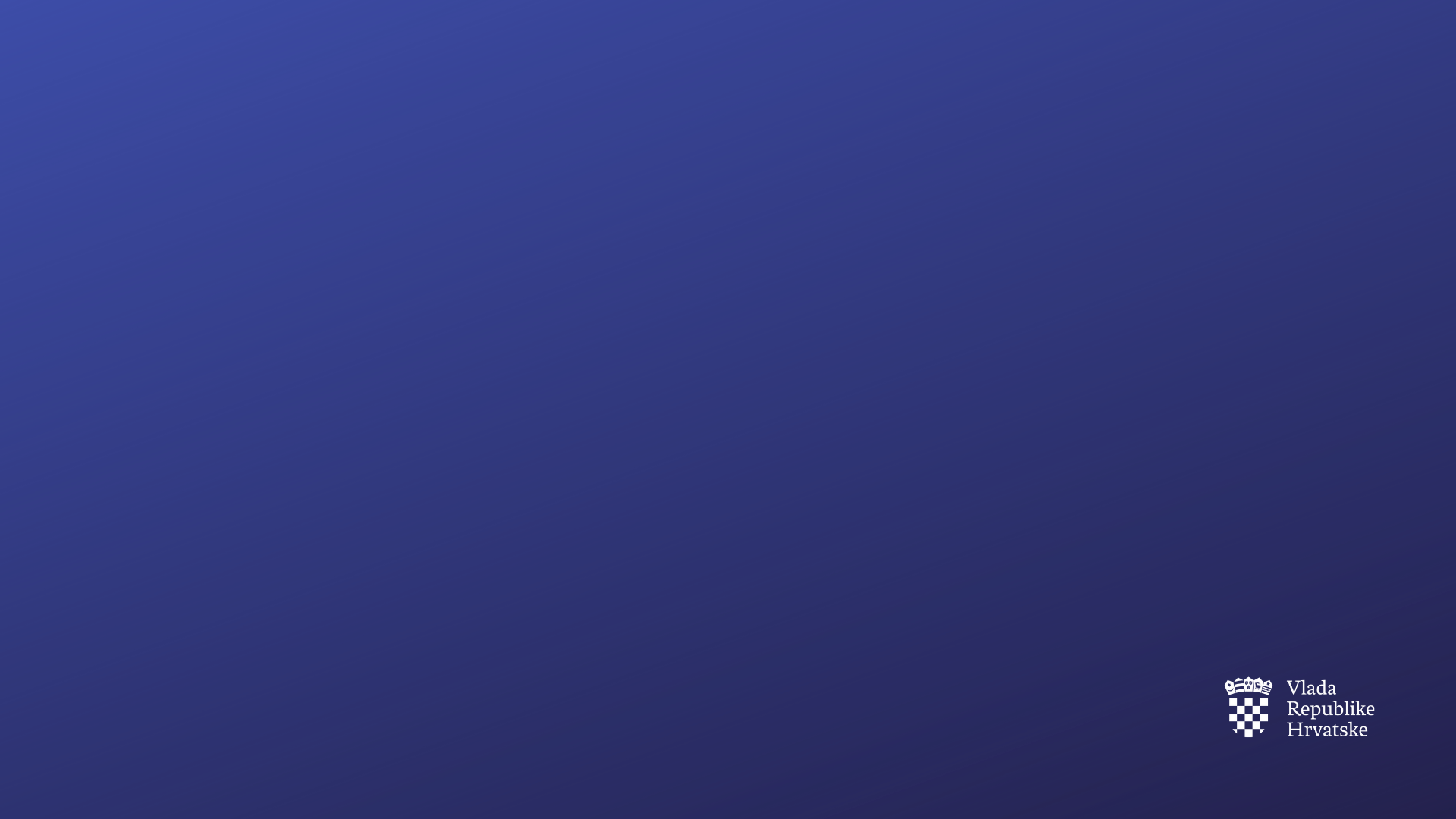 Zakon o izmjenama i dopunama Zakona o udomiteljstvu
Poboljšanje uvjeta skrbi za djecu bez adekvatne roditeljske skrbi
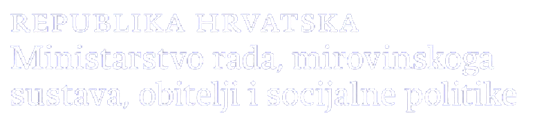 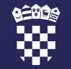 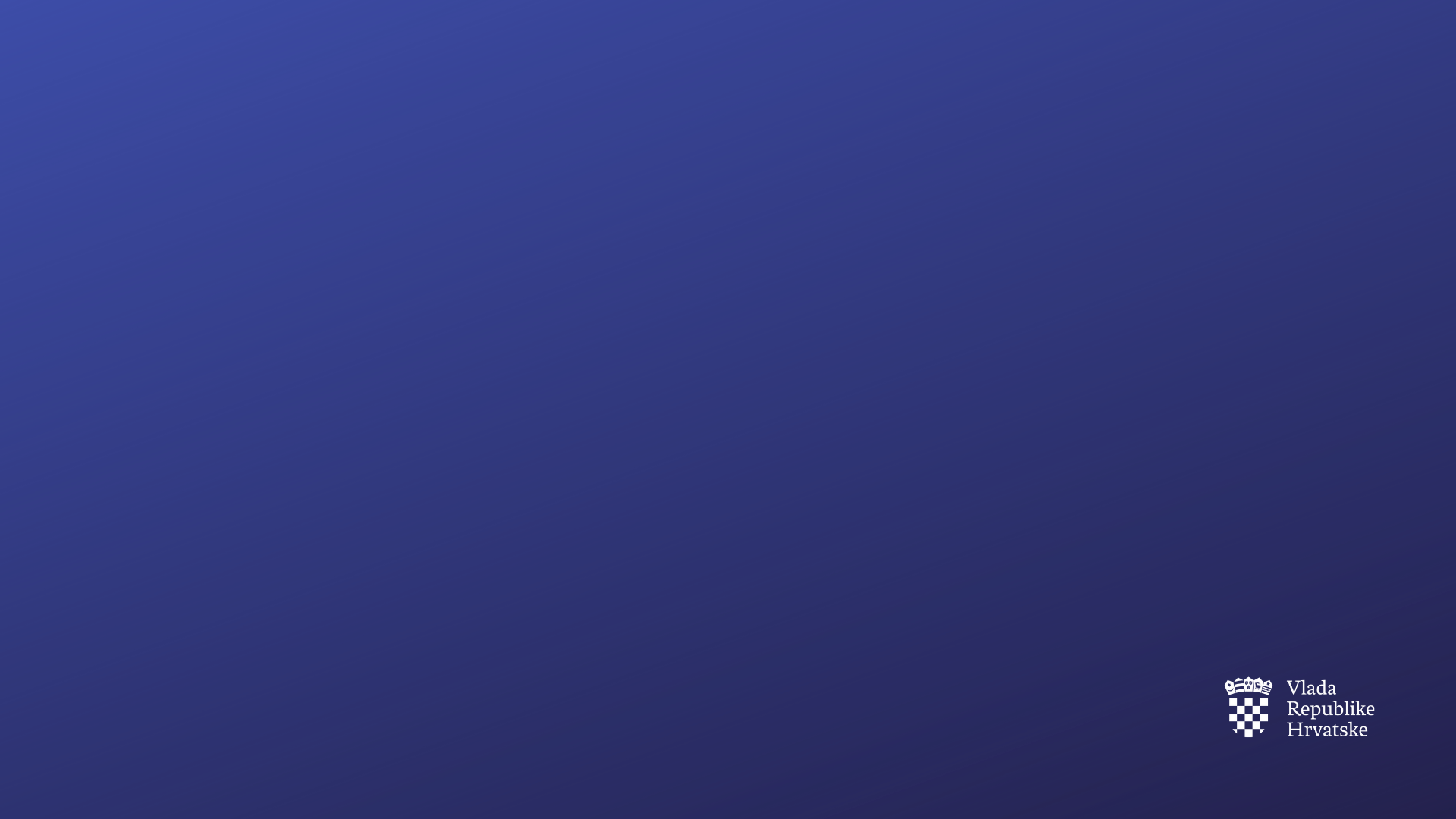 Zakon o izmjenama i dopunama Zakona o udomiteljstvu
Fleksibilizacija uvjeta za udomitelje
Veće opskrbnine za korisnike
15 do 60% veće naknade za udomitelje
44,14 MIL.HRK
42,16 MIL.HRK
Fleksibilizacija specijaliziranog udomiteljstva za djecu
Mogućnost za osobe sa srednjoškolskim obrazovanjem
Tradicionalno udomiteljstvo oko 60%
Udomiteljstvo kao zanimanje od 15 do 60%
Specijaliziranog udomiteljstvo za djecu 4.500 do 7.500 HRK
Standardno udomiteljstvo 4.000 HRK
Drugačije uređenje visine – najmanje jednom godišnje
Sredstva za osnovne potrebe korisnika značajno povećane – za djecu do 42% (ovisno o dobi) a za odrasle osobe do 25%
Drugačije uređenje visine – najmanje jednom godišnje
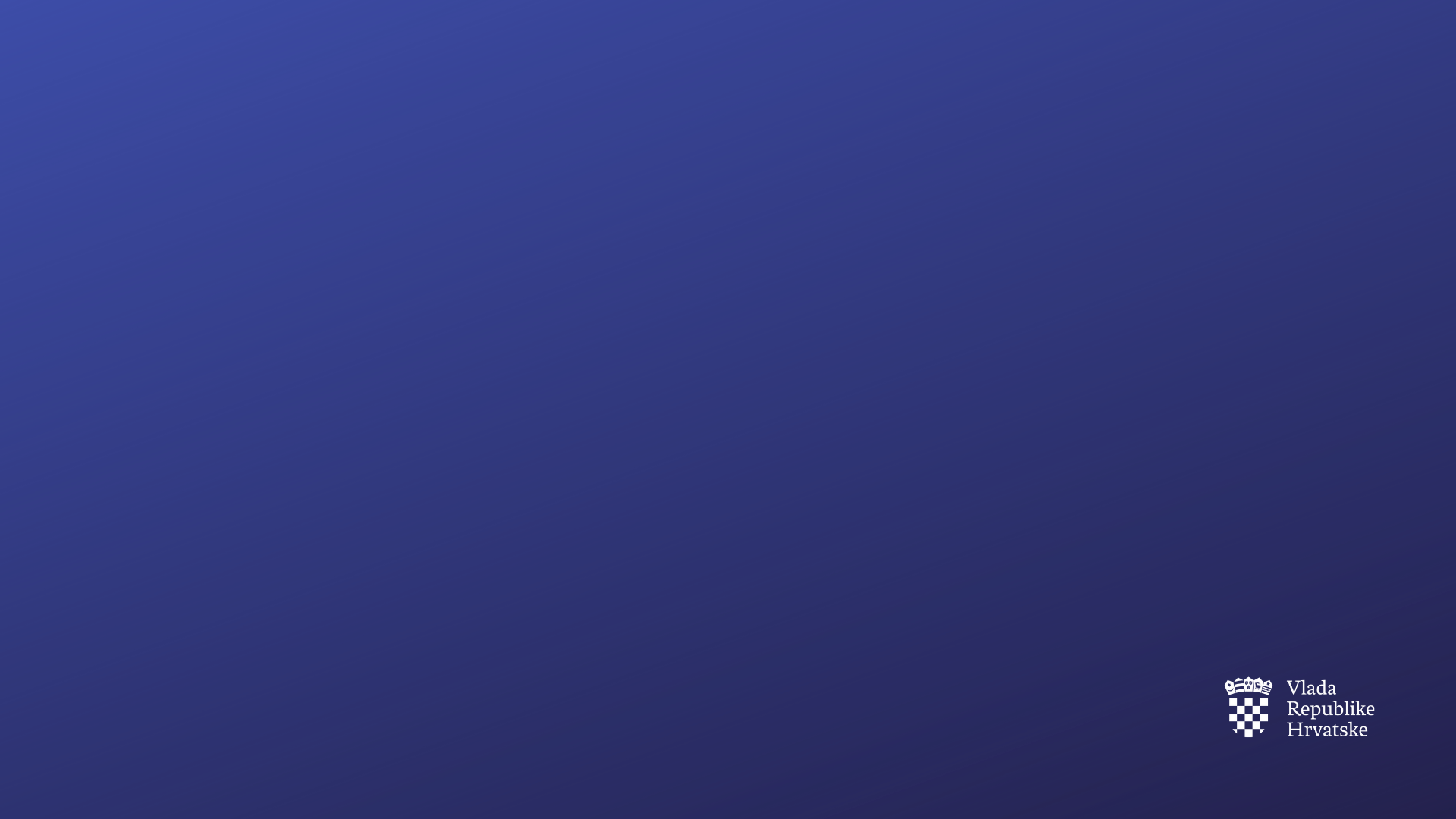 Pet zakona kojima se reguliraju profesije u području socijalne skrbi
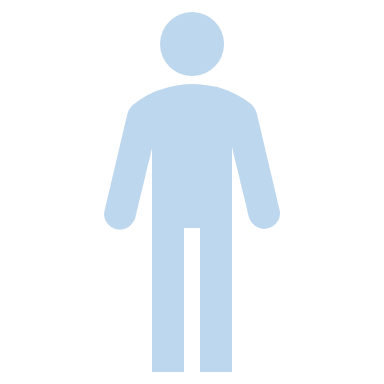 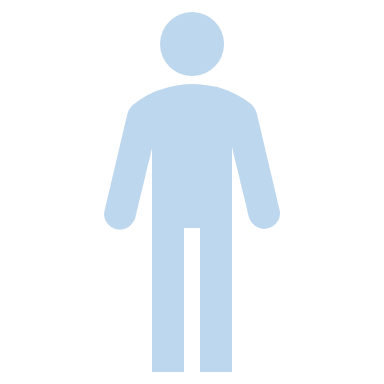 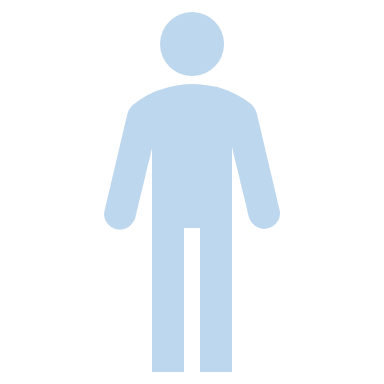 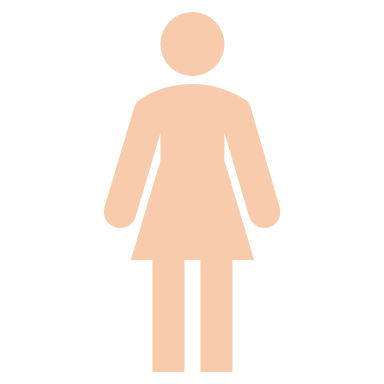 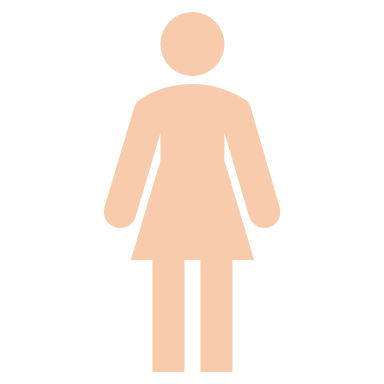 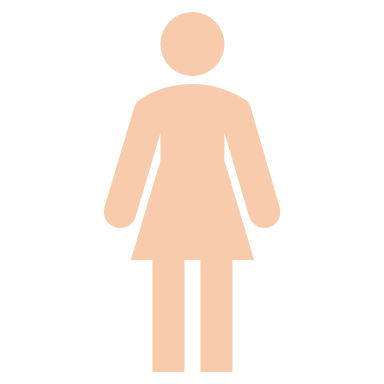 Socijalni radnik
Socijalni pedagog
Psihoterapeut
Psiholog
Edukacijski rehabilitator
Savjetodavni terapeut
Izmjene i dopune Zakona o djelatnosti socijalnog rada ▪ Izmjene i dopune Zakona o psihološkoj djelatnosti  ▪ Izmjene i dopune Zakona o socijalnopedagoškoj djelatnosti ▪ Zakon o edukacijsko-rehabilitacijskoj djelatnosti ▪ Zakon o djelatnosti psihoterapije
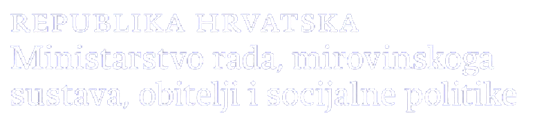 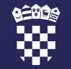 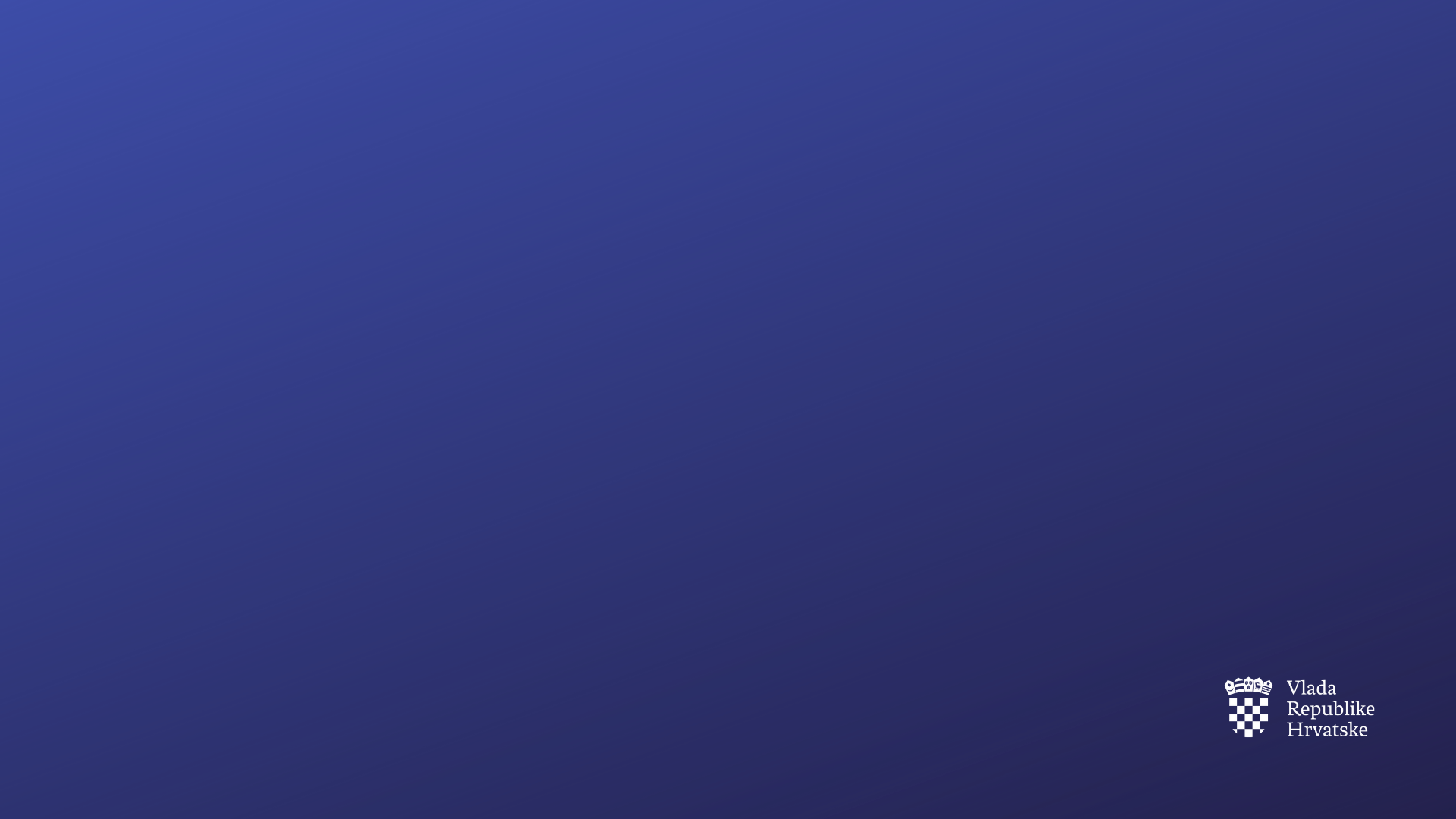 Pet zakona kojima se reguliraju profesije u području socijalne skrbi
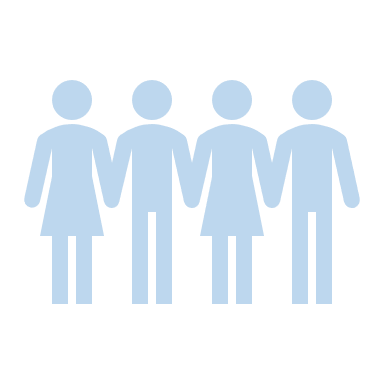 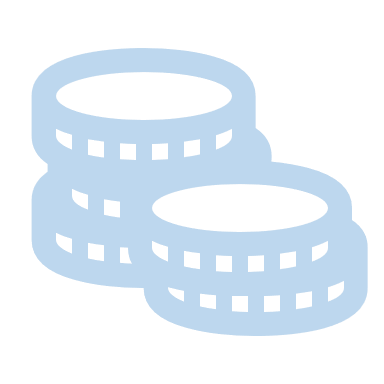 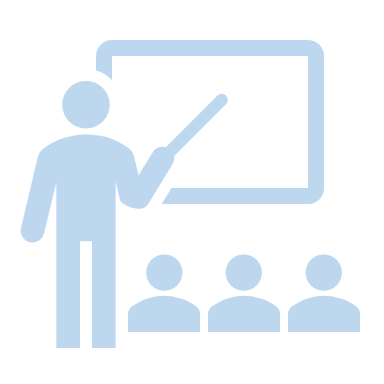 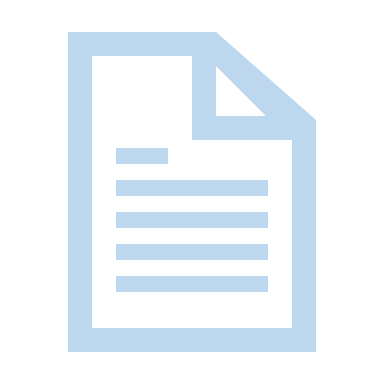 Olakšice za članove komora
Unaprijeđen stručni 
rad
Ujednačavanje članarina
Jednostavniji  pristup profesiji
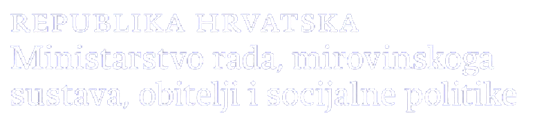 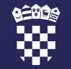 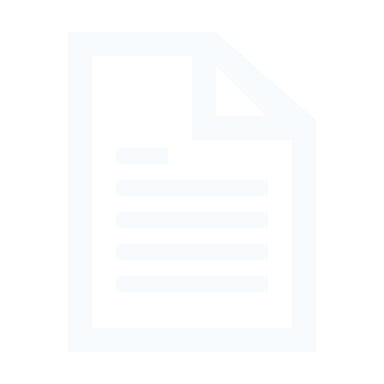 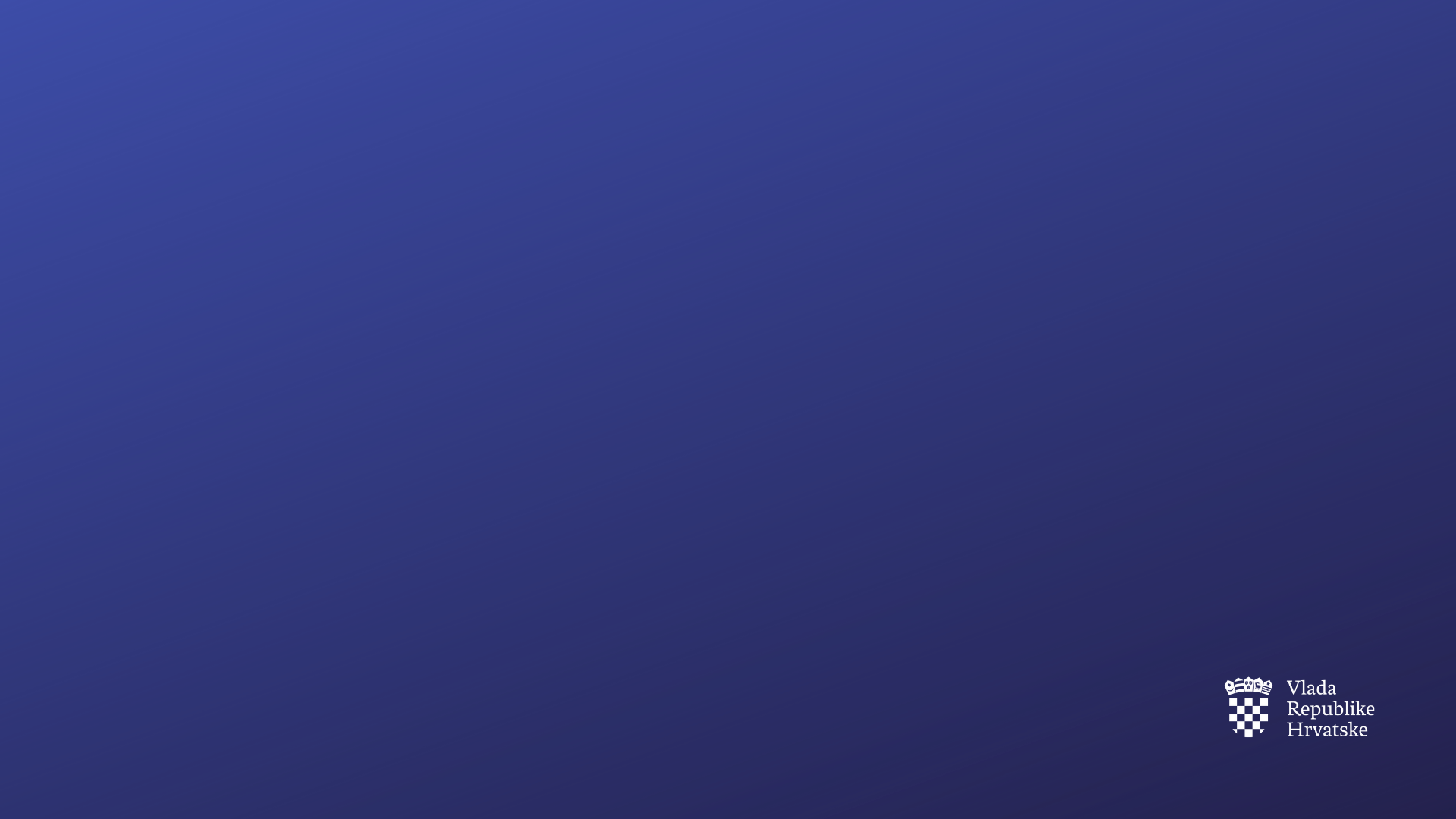 STRATEŠKI DOKUMENTI - Nacionalni planovi
Tri nacionalna plana za razdoblje 2021.-2027. strateški su dokumenti naslonjeni na Nacionalnu razvojnu strategiju RH do 2030. godine s ciljem jačanje otpornosti na krize te stvaranja održivog gospodarstva i društva.
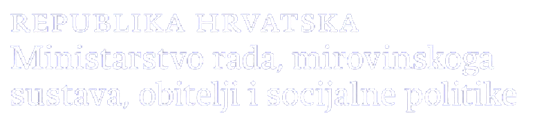 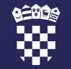 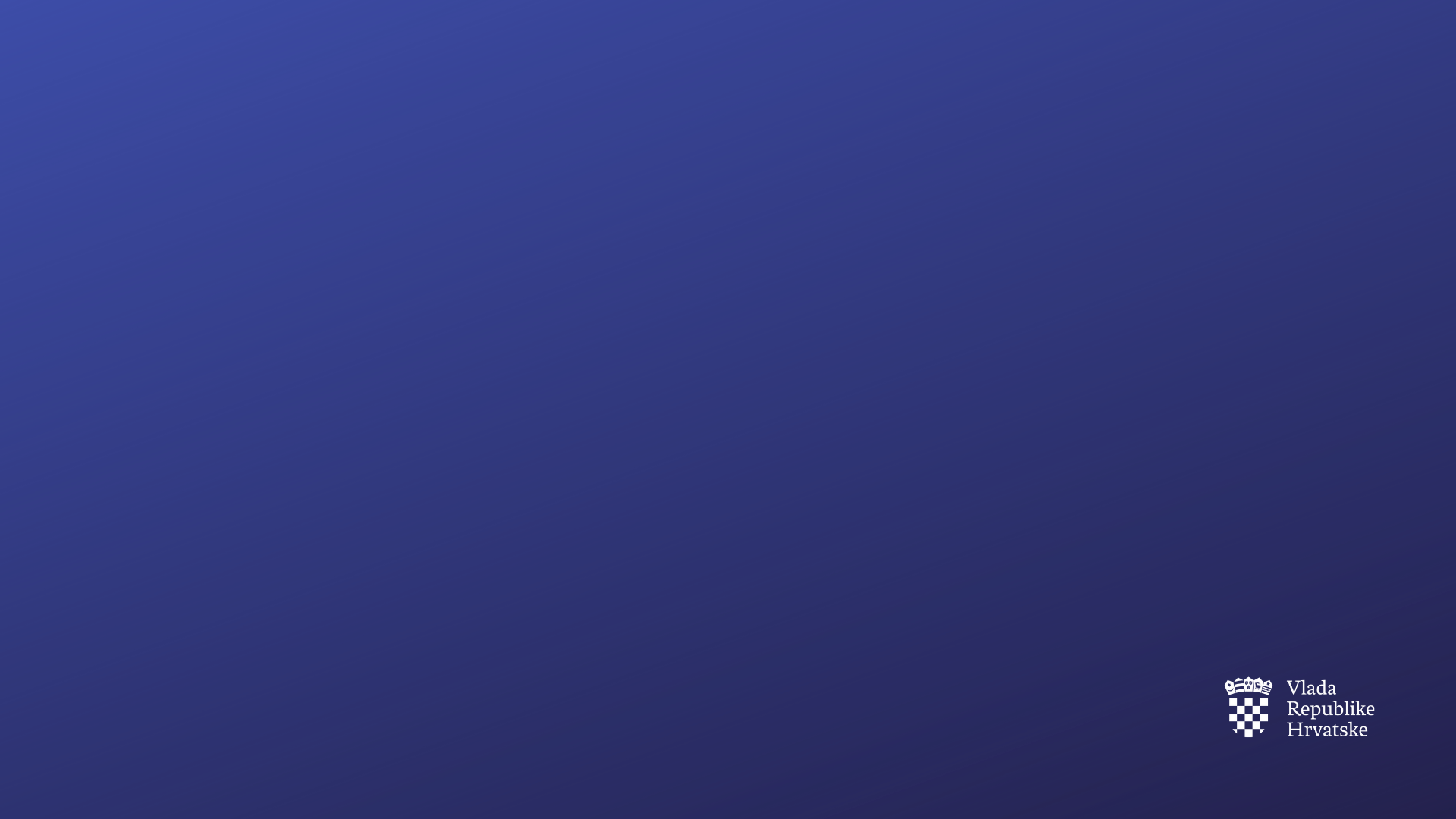 Nacionalni plan borbe protiv siromaštva i socijalne isključenosti
Veće obiteljske i najniže mirovine
Smanjenje dječjeg siromaštva
Poboljšanje uvjeta stanovanja
Smanjenje siromaštva
17 mjera u sklopu Akcijskog plana
19,8 MLRD.HRK
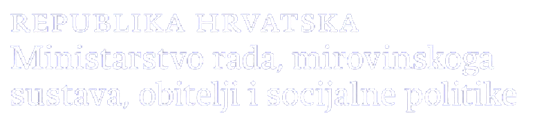 2021.-2027.
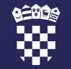 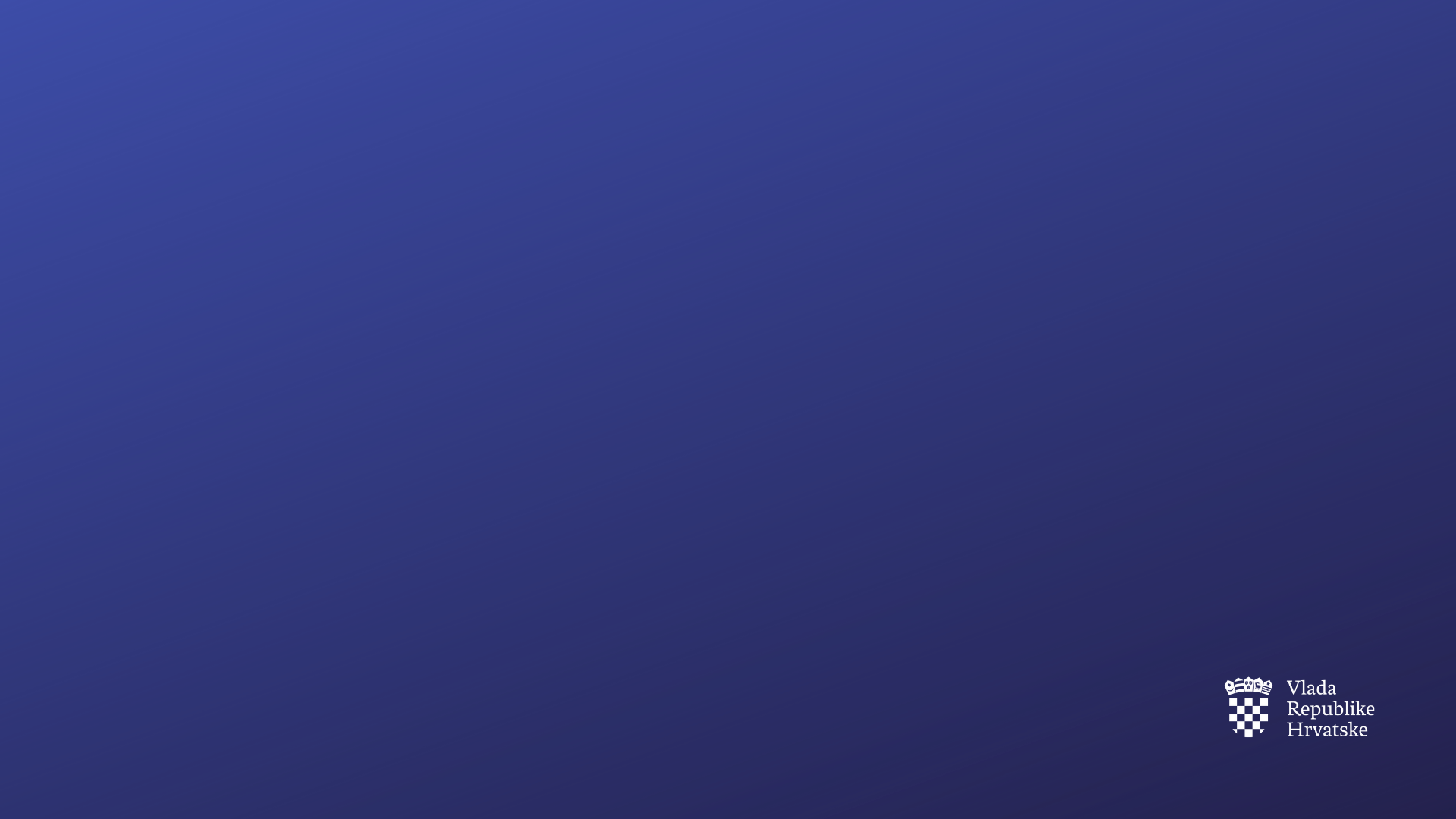 Nacionalni plan razvoja socijalnih usluga
Veća dostupnost usluga
Bolje upravljanje uslugama
Jačanje kapaciteta pružatelja
Nove usluge
15 mjera u sklopu Akcijskog plana
13,2 MLRD.HRK
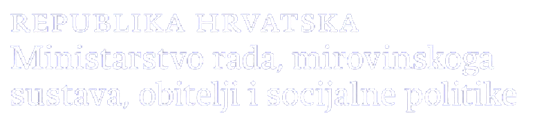 2021.-2027.
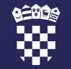 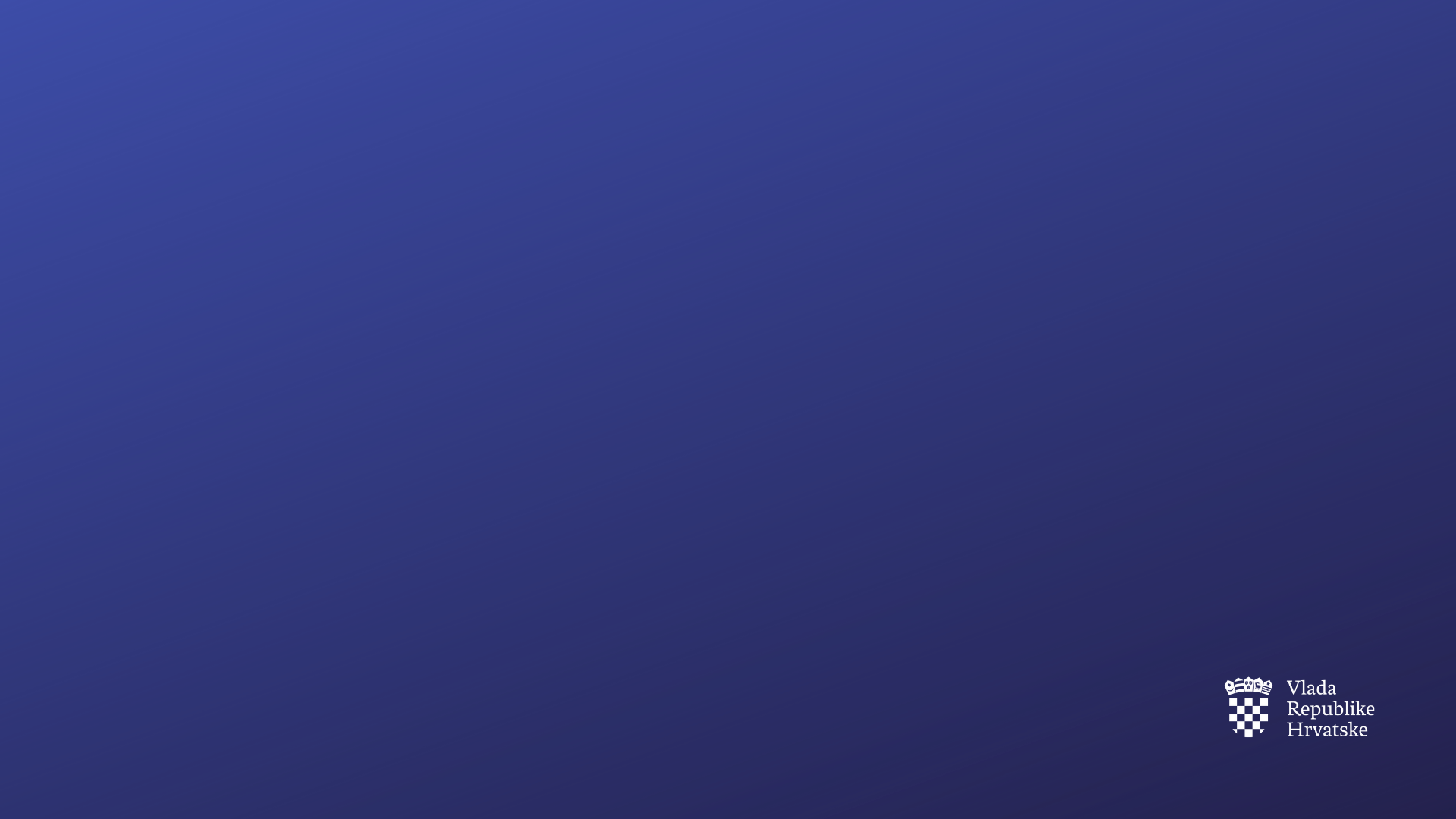 Nacionalni plan izjednačavanja mogućnosti za 
osobe s invaliditetom
Bolji pristup uslugama zdravstvene zaštite
Inkluzivni odgoj i obrazovanje
Smanjenje broja korisnika institucija
Pristupačnost sadržajima zajednice
Bolji sustav zapošljavanja
24 mjere u sklopu Akcijskog plana
18,3 MLRD.HRK
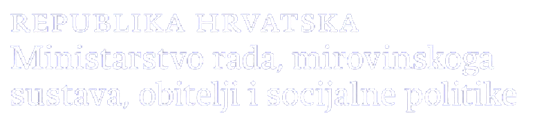 2021.-2027.
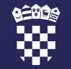 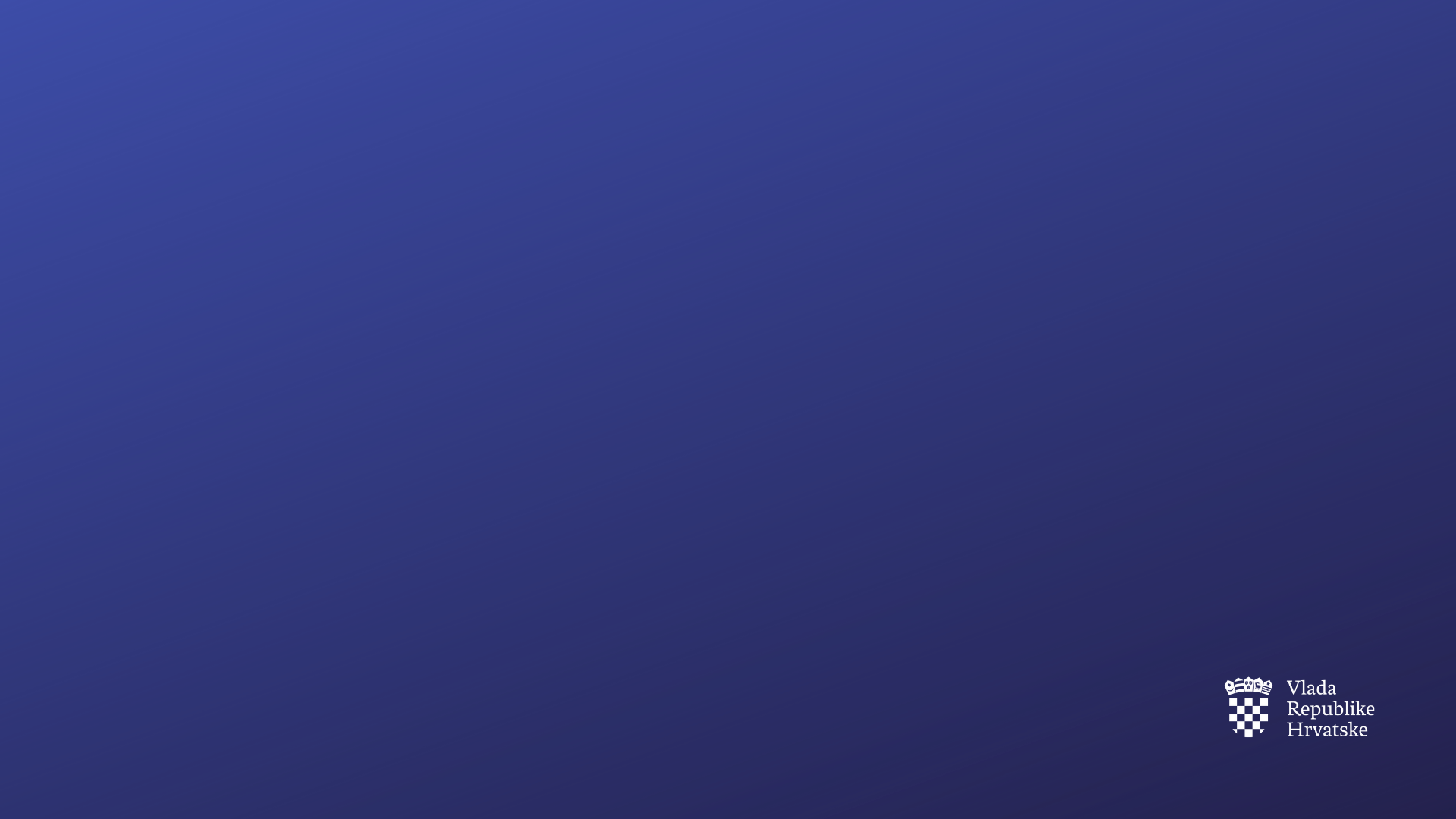 Nacionalno vijeće za razvoj socijalnih politika kao Vladino savjetodavno tijelo nastavlja raditi na daljnjem poboljšanju sustava u interesu korisnika
Prvi paket reformi 2021.
Drugi paket reformi 2022.
MINISTARSTVO
NADZOR IMPLEMENTACIJE
Akcijski plan
NACIONALNO VIJEĆE ZA RAZVOJ SOC. POLITIKA
DIJALOG I KONSENZUS OKO NOVOG PAKETA REFORMI
Nema promjene preko noći - dugotrajna  reforma sustava socijalne skrbi
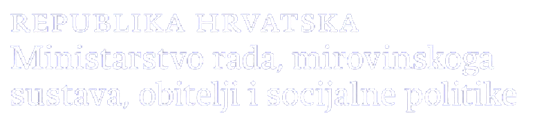 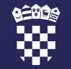 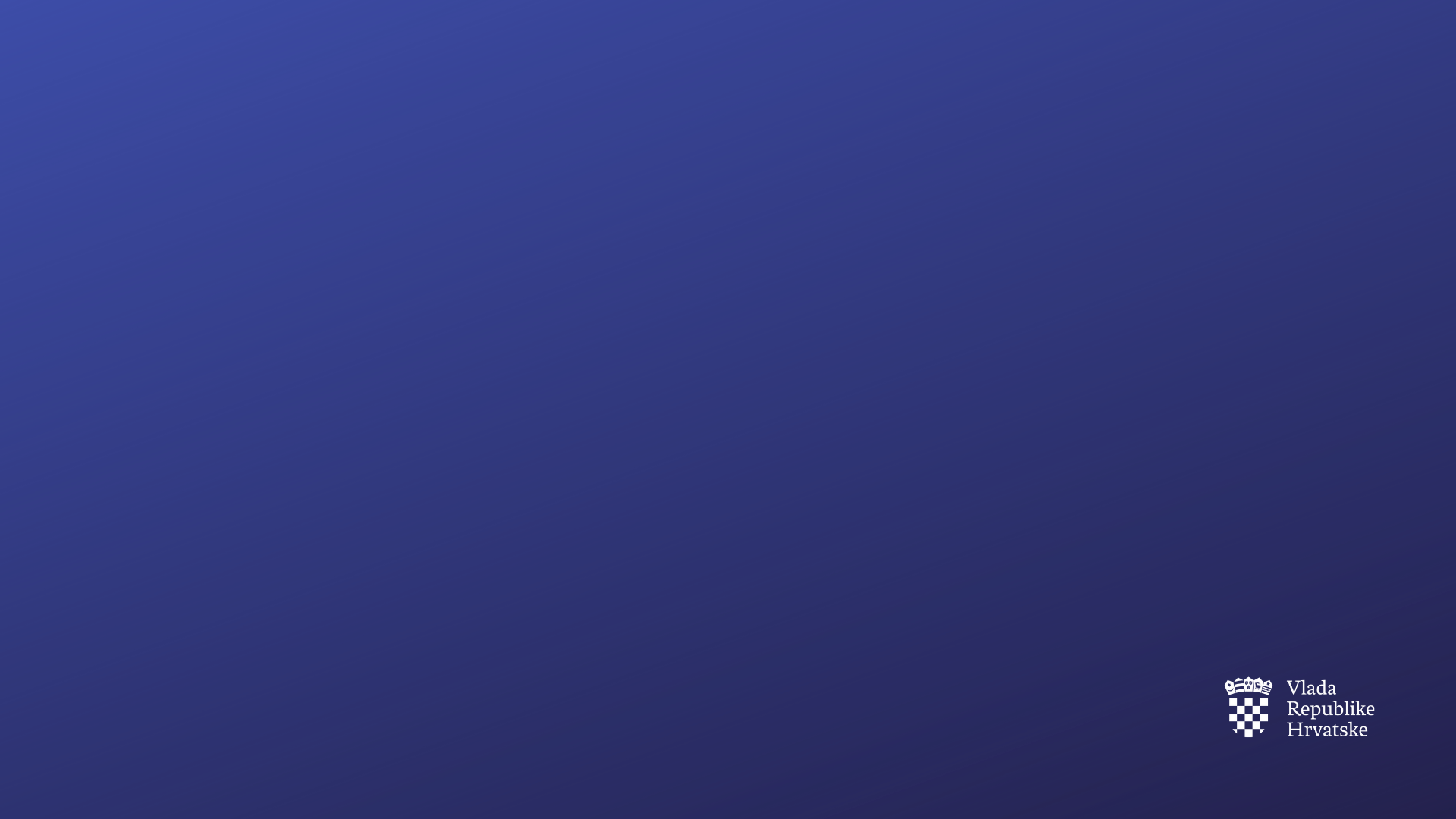 Jedinstvena metodologija za izračun cijena usluga
Nacionalni planovi
51,3 mlrd. HRK
Povećane naknade za udomitelje
Kvalitetnije i ujednačenije usluge
Tri
nacionalna
plana
Sedam
zakona
Cjelovita socijalna reforma
Hrvatski zavod za socijalni rad
Standardizacija
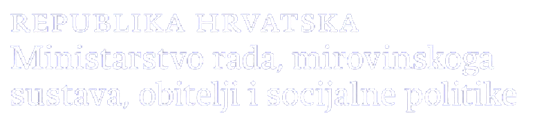 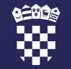